Определение метрологических характеристик средств измерений ионизирующих излучений
Елизаров Олег Владимирович
(Частное учреждение «Атомстандарт»)

Новиков Григорий Евгеньевич
(Госкорпорация Росатом)
Стандарты на СИ ионизирующих излучений
ГОСТ 28271-89 Приборы радиометрические и дозиметрические. Общие технические требования и методы испытаний:
«Отклонения показаний радиометров и дозиметров, вызываемые статистическими флуктуациями (коэффициент вариации) должны быть не более 20 % (при доверительной вероятности 0,95)»

ГОСТ 27451-87 Средства измерений ионизирующих излучений. Общие технические условия:
ничего нет
ГОСТ 28271-89 :
Метод оценки случайной составляющей погрешности: «коэффициент вариации определяют при значении измеряемой величины, равной 1/3 конечного значения шкалы диапазона или максимального значения показаний в каждом разряде, начиная со второго (при цифровой индикации)».
Вопросы: а какой коэффициент вариации при значении измеряемой величины, равной, например, 2/3 конечного значения шкалы, какой коэффициент вариации в первом разряде и т.д. 
Пользователь не может оценить погрешность измерений в реальных условиях применения СИ, что не соответствует ГОСТ 8.009:
требование к МХ СИ: «комплекс МХ … должен быть достаточен для определения результатов измерений … и расчетной оценки … характеристик инструментальной составляющей погрешности измерений … в реальных условиях применения».
ГОСТ 28271-89 для испытателя:
Коэффициент вариации:




Вопросы: 
Каким должно быть n ? 
Какова достоверность оценки V ?

Вывод: ГОСТ 28271-89 ничего не дает 
ни пользователю ни испытателю.
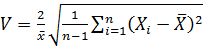 «Основная относительная погрешность»
Количество измерений n различно. 
Чаще всего n=5, но есть и n=1 !!! 
Это оценка только систематической погрешности !
ГОСТ 28271-89: «Определение основной погрешности проводят посредством сравнения показаний испытуемых приборов с показаниями образцовых средств измерений или со значением образцовой меры … для получения большей точности и уменьшения случайных погрешностей рекомендуется измерения проводить неоднократно и полученные результаты подвергать статистической обработке».
ГОСТ 27451-87:
«…основная погрешность средств измерений должна нормироваться пределом допускаемой основной относительной погрешности…». «Дозиметрические и радиометрические СИ должны обеспечивать измерение физических величин с пределом допускаемой относительной основной погрешности…»
термин «относительная основная погрешность» относится не к характеристике погрешности дозиметров (радиометров), а к погрешности результата измерения. 
Вывод: требования ГОСТ 27451-87 невыполнимы.
Общий вывод по ГОСТ 28271-89 и ГОСТ 27451-87
Расчетным путем определить результат измерения и характеристики погрешности невозможно:
неоднозначное понимание метрологических характеристик;
насколько достоверно надо определять метрологические характеристики ?
Что предлагается ?
1. МИ 3592 «Методы определения метрологических характеристик средств измерений, применяемых в области использования атомной энергии».
2. Для СИ ИИ можно и нужно использовать априорные сведения, следующие из физических принципов, на которых основана работа СИ ИИ. В сочетании с современными методами математической статистики это дает возможность существенно уменьшить значения характеристик погрешности, приписываемых СИ.
Для систематической составляющей погрешности
0
0
Оценивание характеристик погрешности СИ, имеющих значимую случайную составляющую погрешности
СКО случайной составляющей погрешности:




Приказ 1/10-НПА в разделе, относящемся к аттестации методик (методов) измерений: «… должен применяться «консервативный» подход к оцениванию составляющих погрешности или неопределенности: если нет возможности точно оценить влияние какого-либо фактора, необходимо принимать верхнюю границу оценки для уровня значимости не более 5%, в том числе и для составляющих погрешности, оцениваемых экспериментальным способом». 
При испытаниях СИ также необходимо применять «консервативный» подход.
Верхняя граница СКО
Для случайной составляющей погрешности:
0
0
Другие метрологические характеристики
Анизотропия нормируется по требованию заказчика и результаты должны указываться в виде графика. Это требование не выполняется.
Энергетическая зависимость средств измерений. Для дозиметров гамма-излучения в диапазоне энергий 0,66 – 8 МэВ допуск на энергетическую зависимость составляет от плюс 200 % до минус 25 %.
Нестабильность показаний … должна быть не более 5 % (или 10 %). Неясно, за какое время, как ее оценивать и т.д.
Поверка вторичной части измерительных каналов (измерения ионизирующих излучений)
Поверка вторичной части осуществляется генератором, имеющим постоянную частоту

Реальное распределение имеет экспоненциальный характер
СПАСИБО 
ЗА ВНИМАНИЕ!